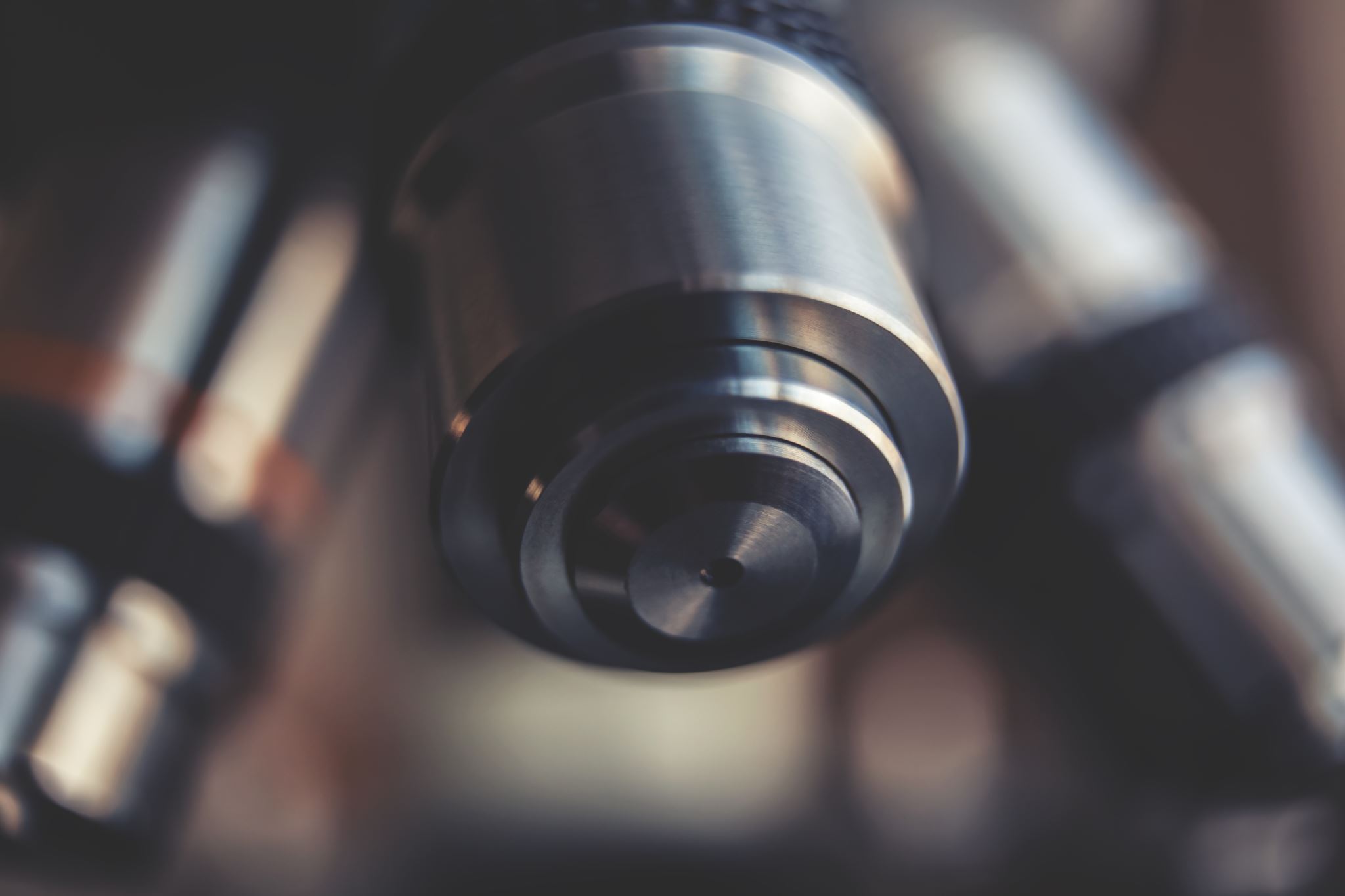 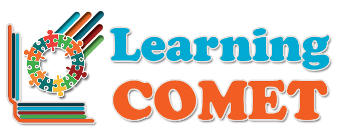 SCIENTIFIC RESEARCH 101
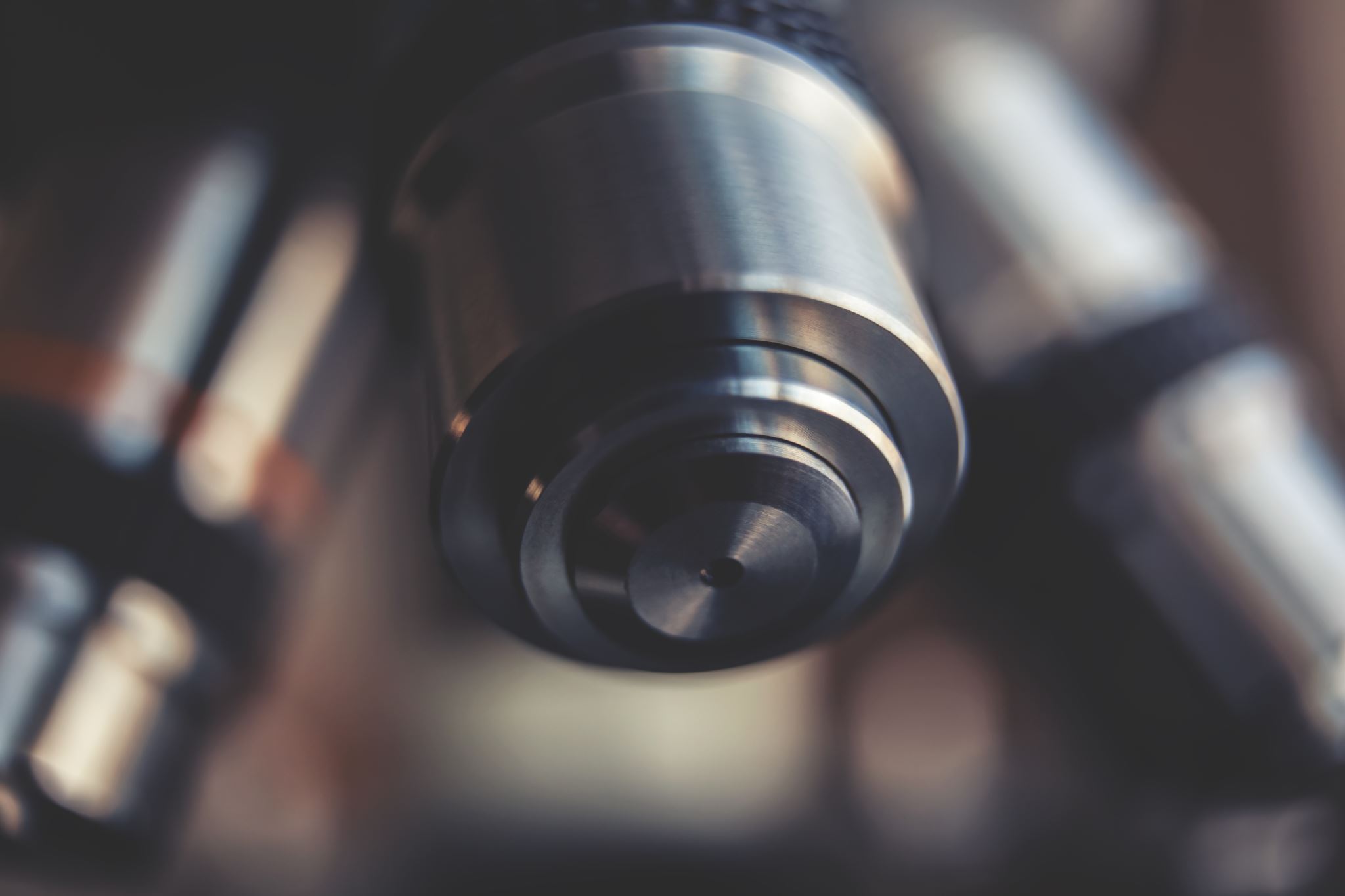 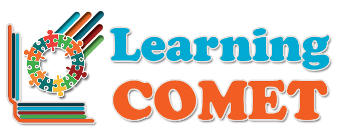 Lesson 1: Devise appropriate and effective research programs
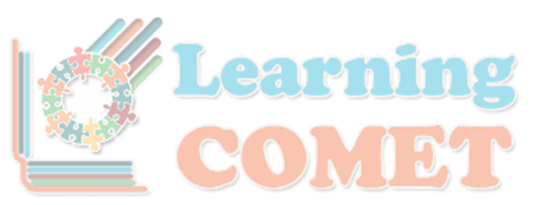 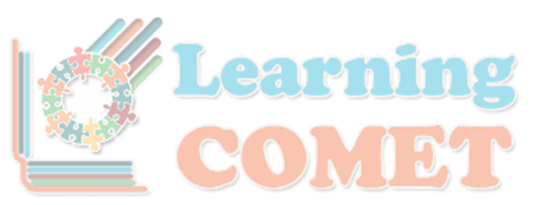 Overview of Different Types of Scientific  Research
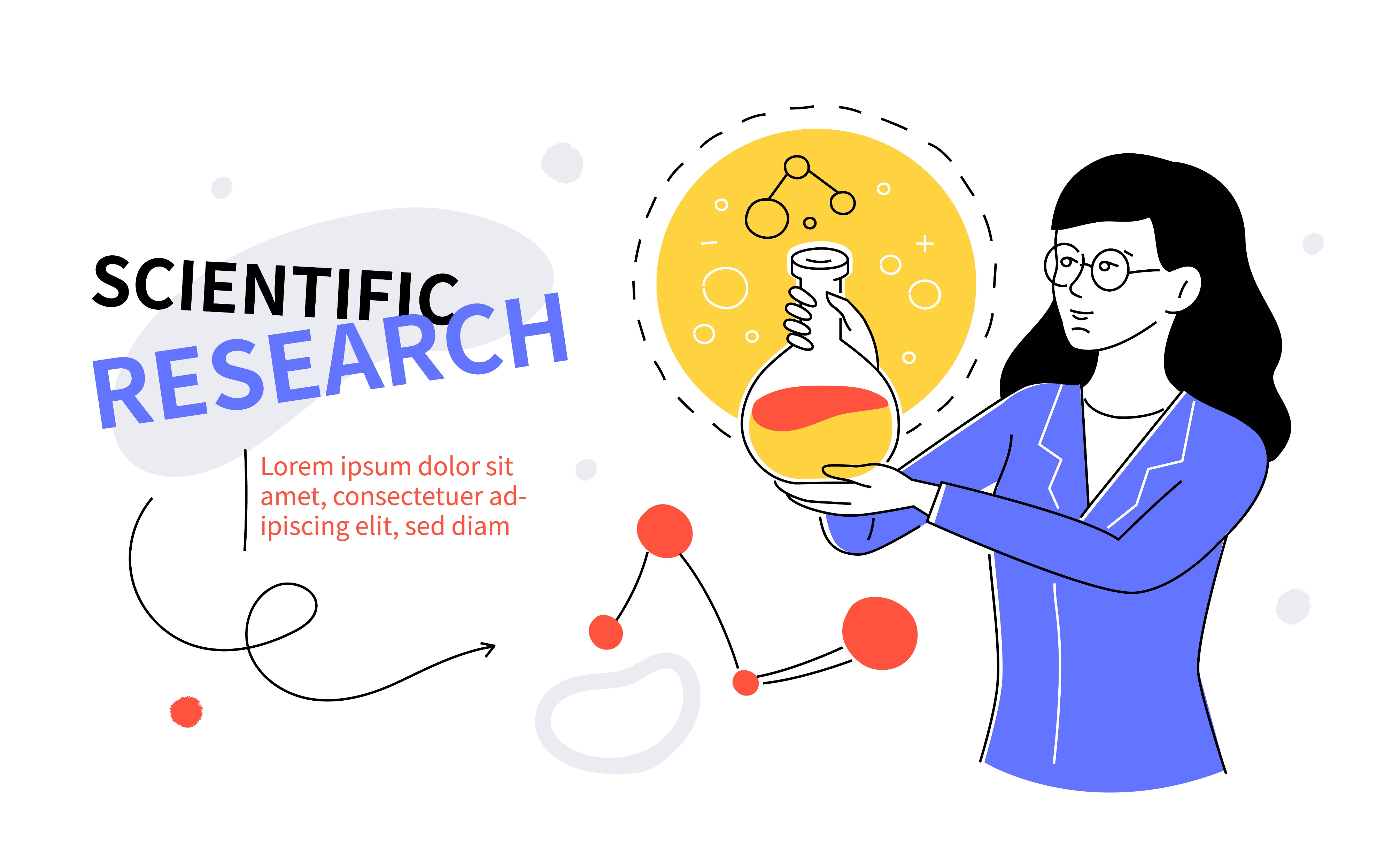 Graphics from Envato by Boykopictures
[Speaker Notes: Note: we’re not going to go over all of the different types of scientific research from the readings; our focus is on key ideas/takeaway points.]
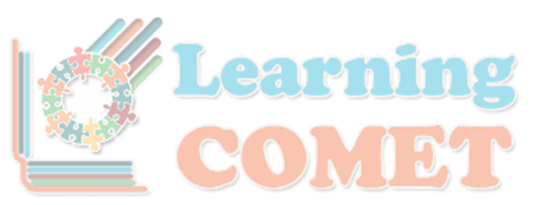 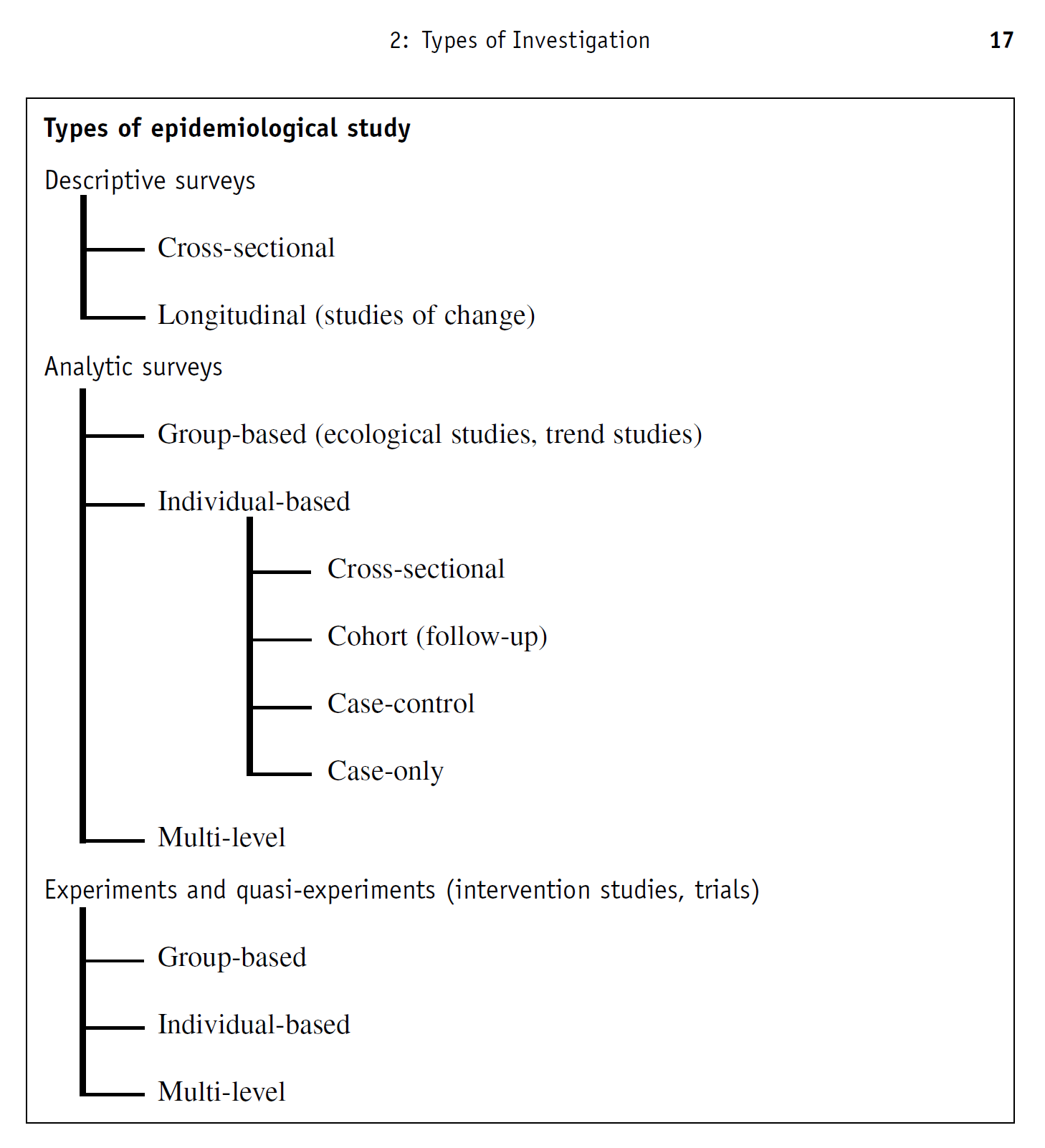